Would you rather…?
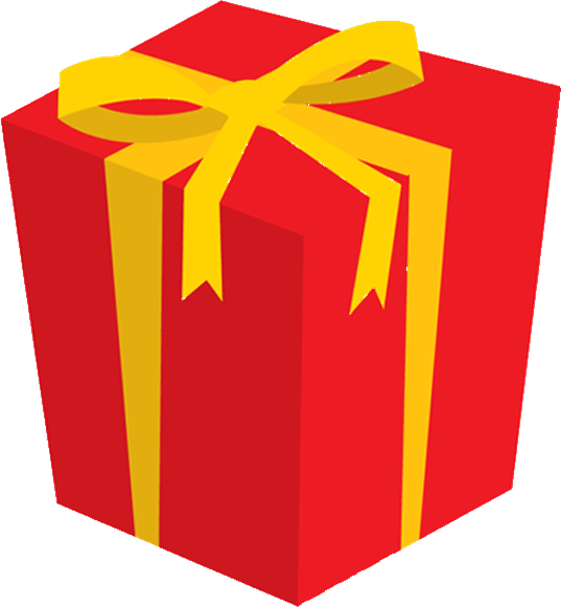 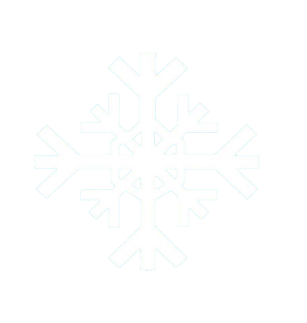 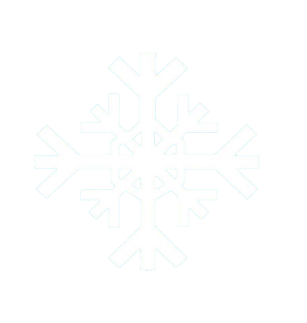 The Salvation Army at Christmas
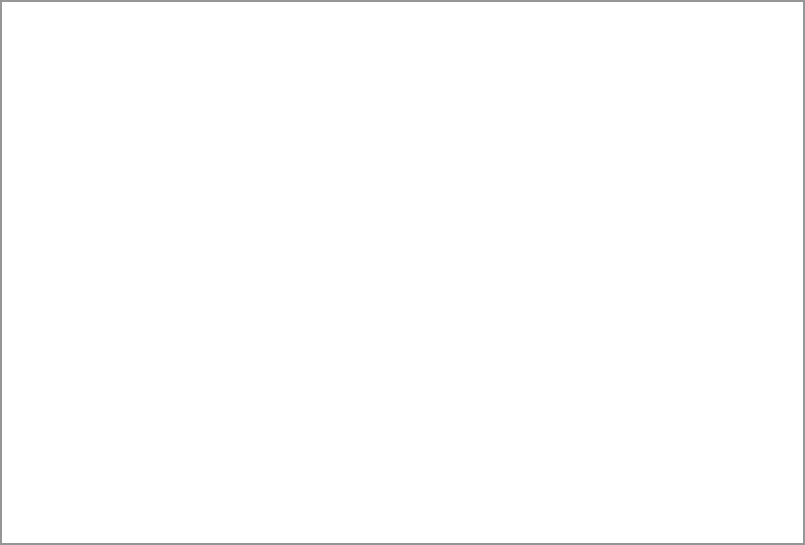 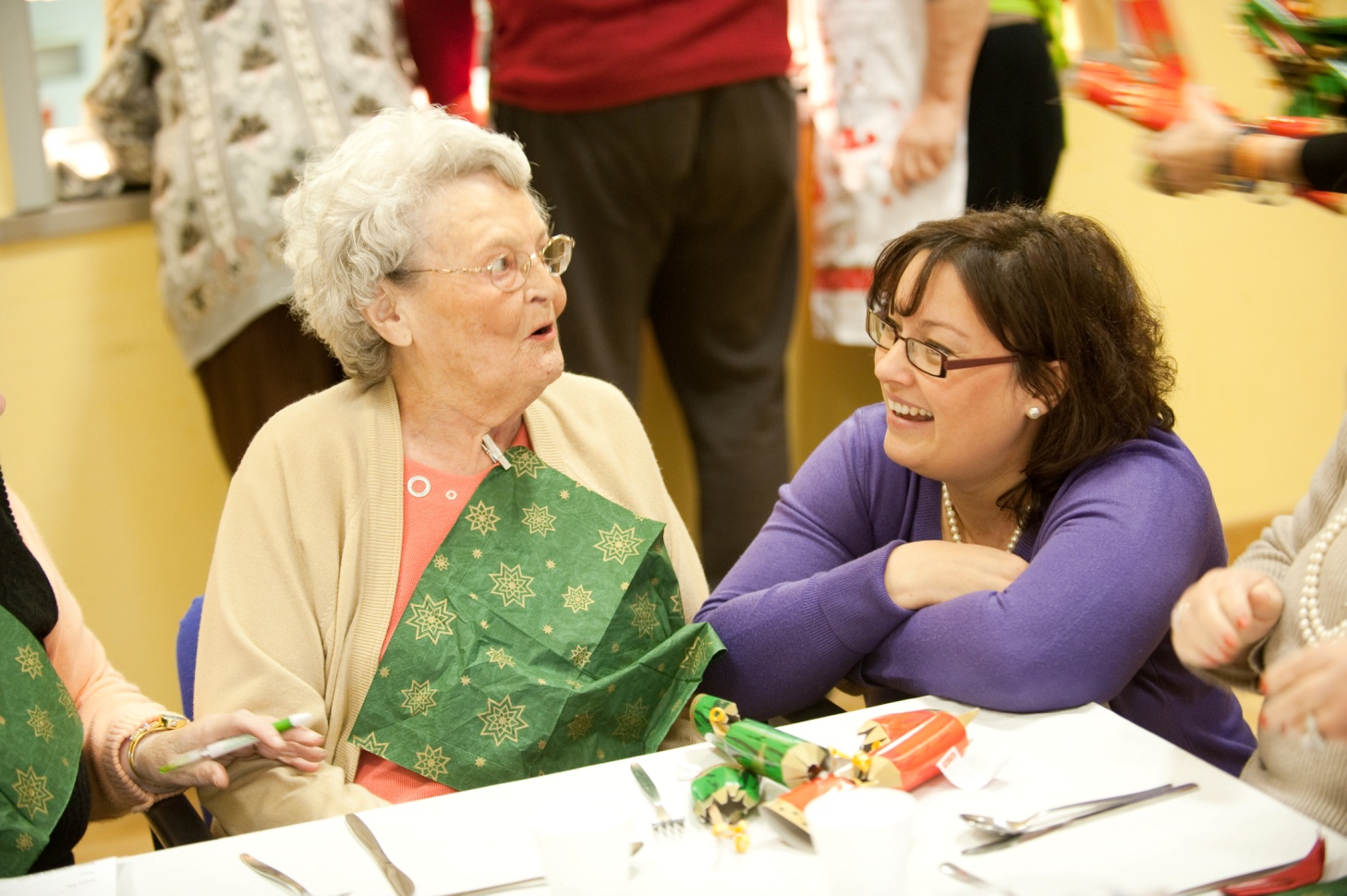 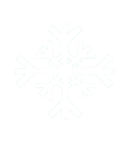 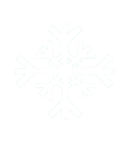 Christmas Present ideas for Children
 Younger children
 Dolls and action figures, soft toys, cars, lorries 
 Colourful and fun educational toys 
 Colouring sets, DVDs, books, puzzles

 Older children and teenagers
 Games and toys, sports equipment and clothing
 Stationery, CDs, DVDs, books, T-shirts 
 Hair ornaments, gloves, scarves, hats
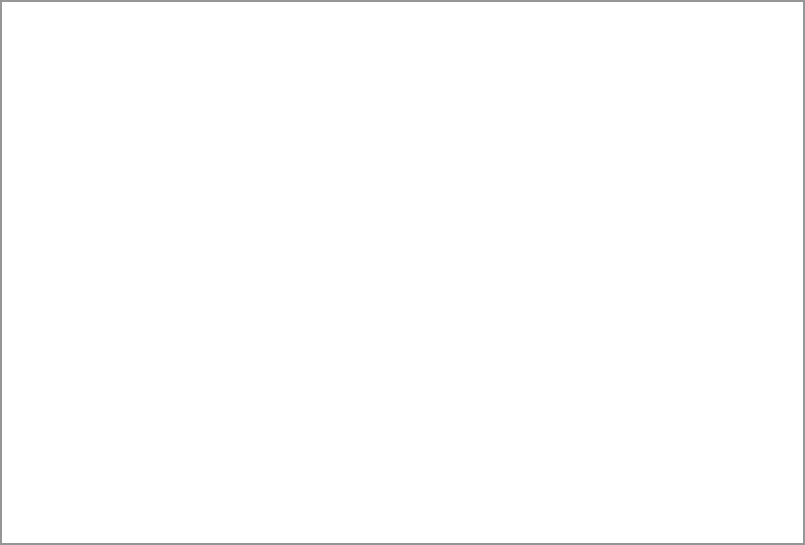 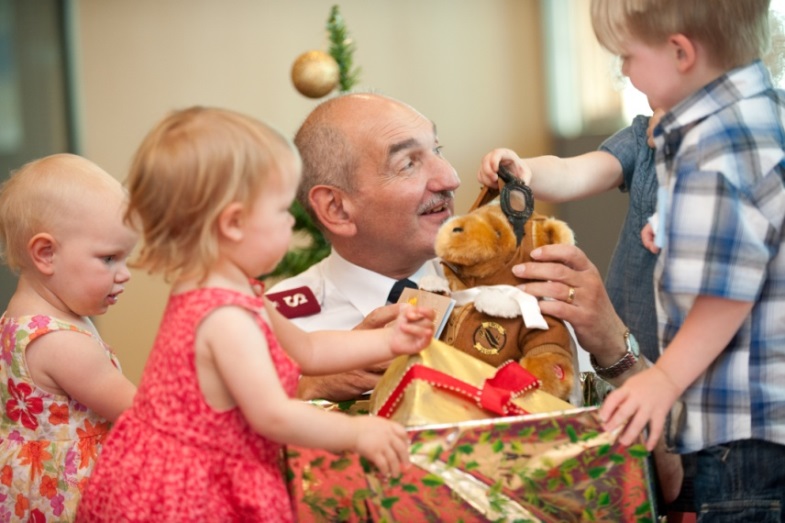 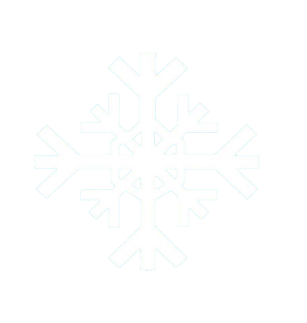 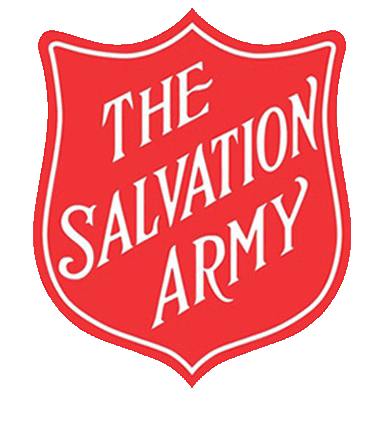 Christmas Present ideas for Older People

  Bubble Bath
 Scarves or hats
 Books, or puzzle books
 Speciality teas, jams, or biscuits
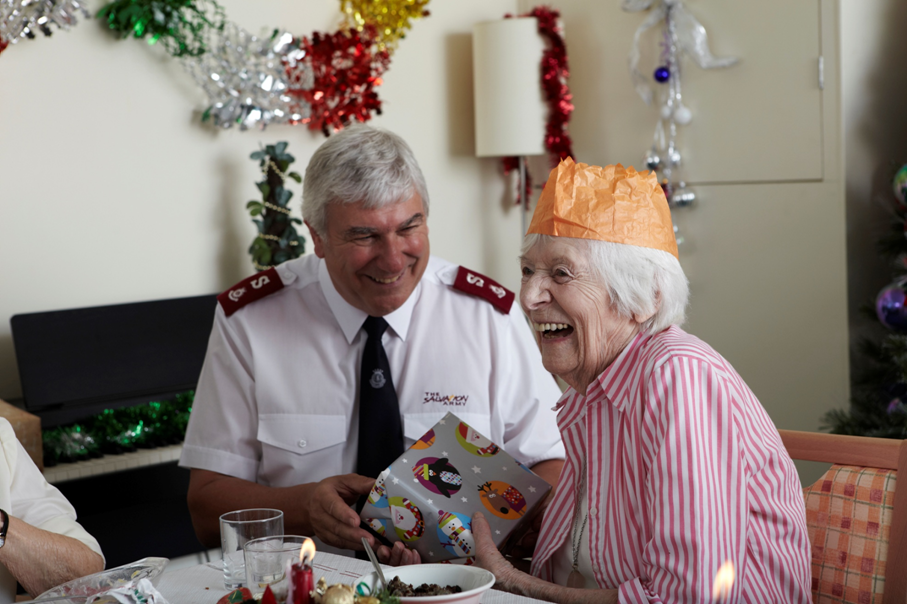 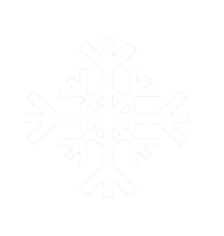 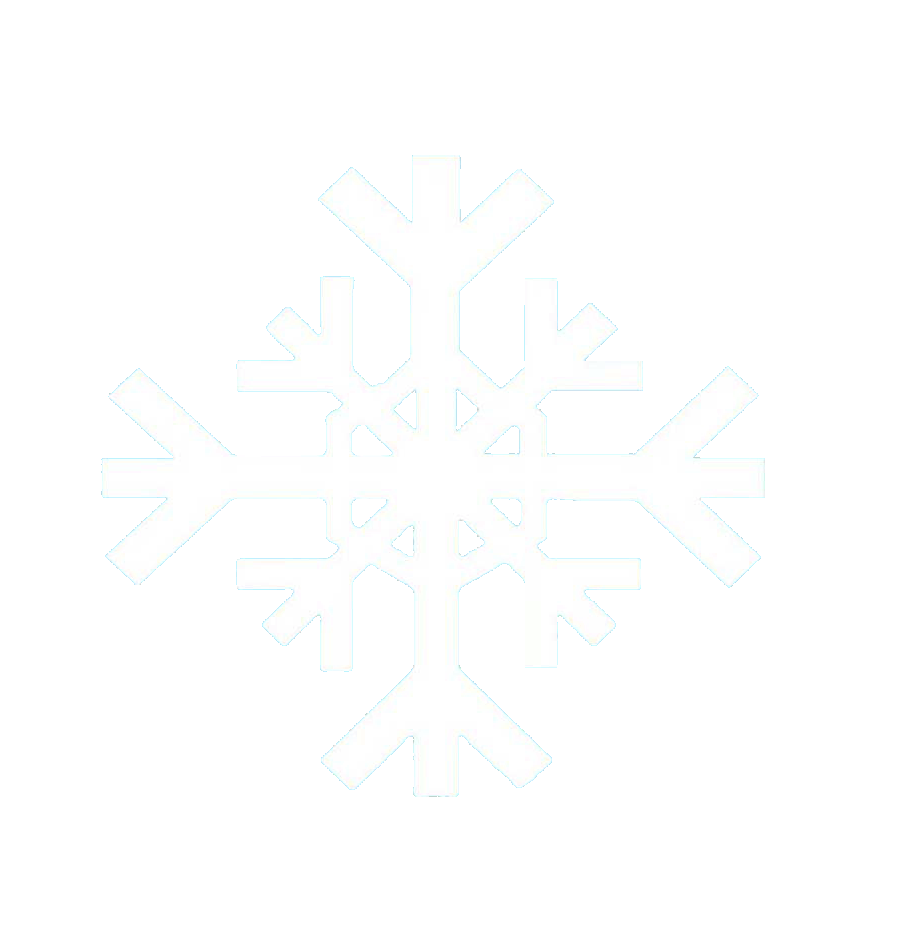 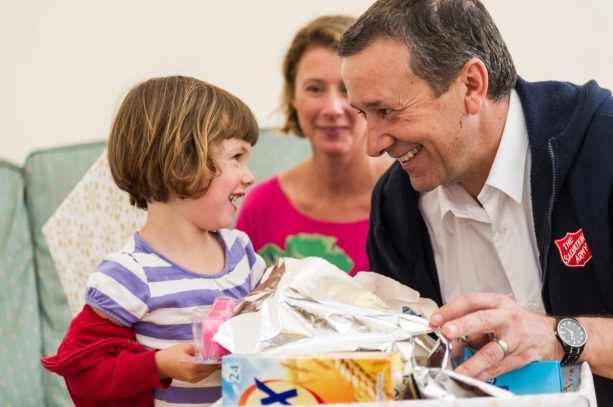 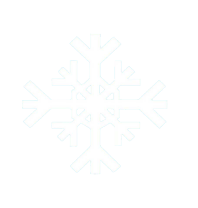 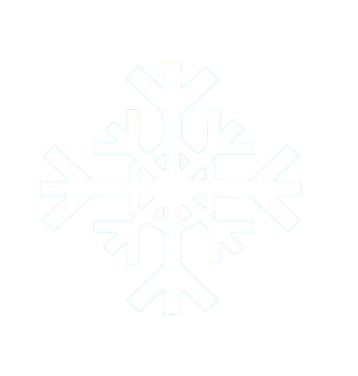 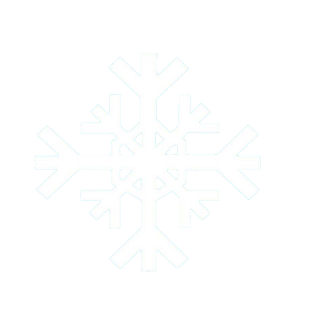 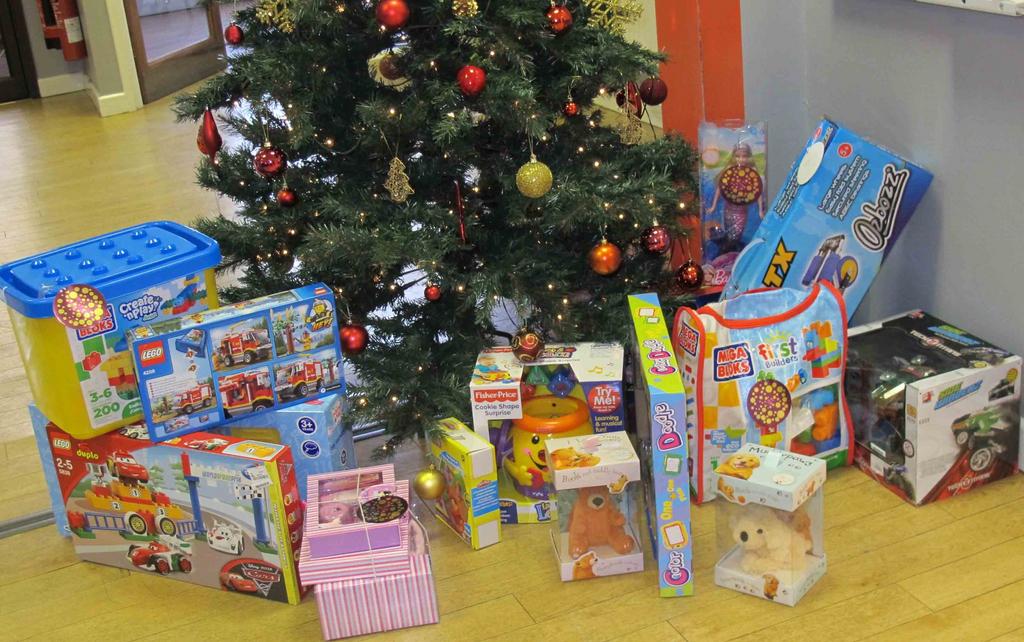 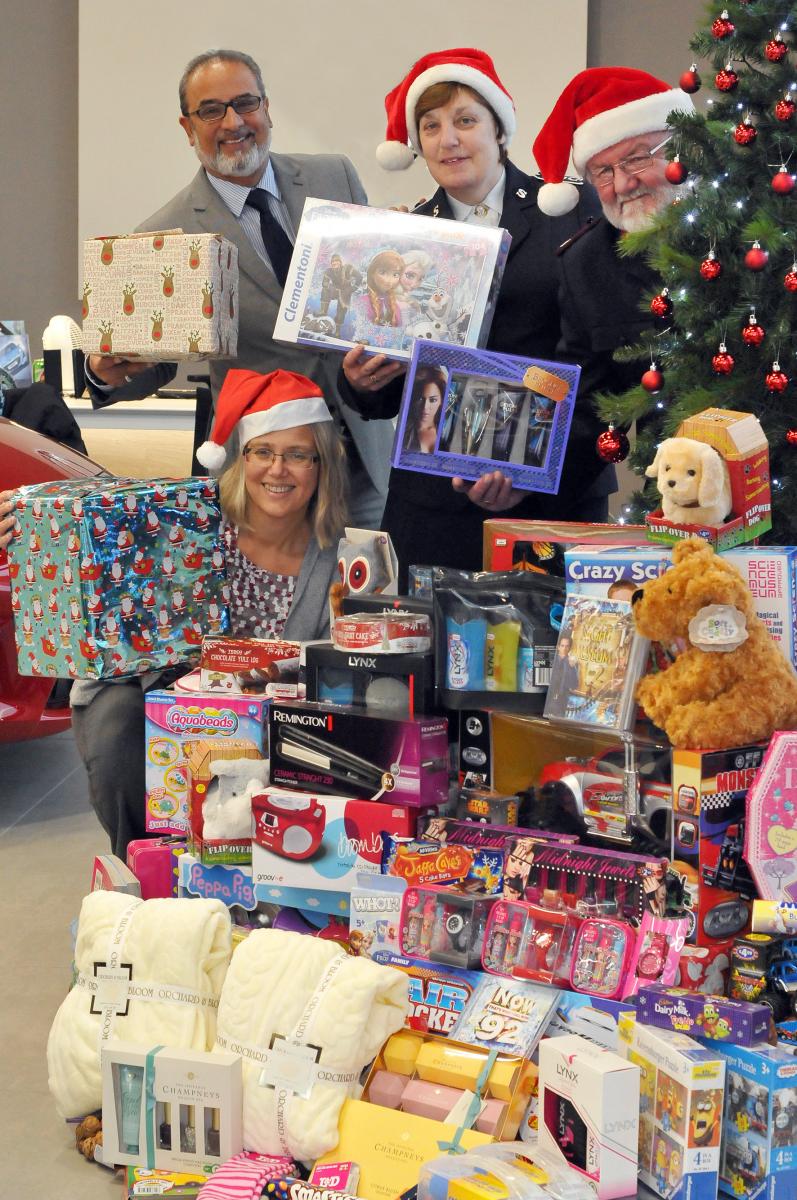 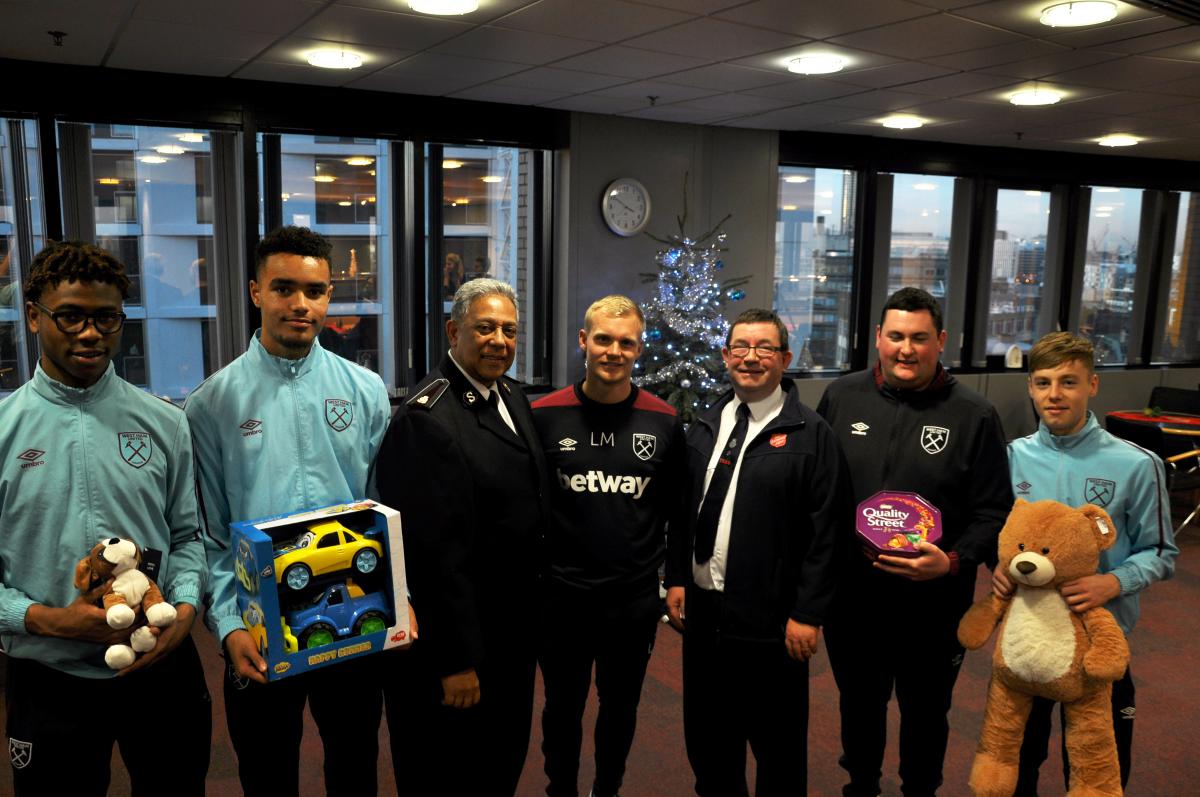 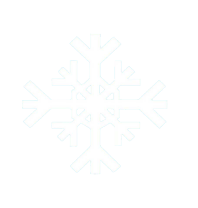 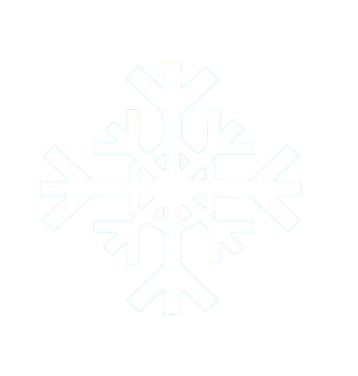